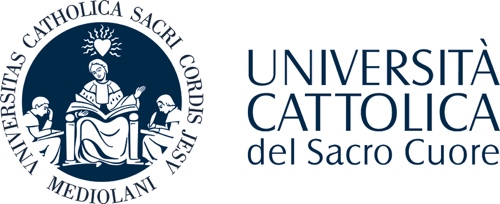 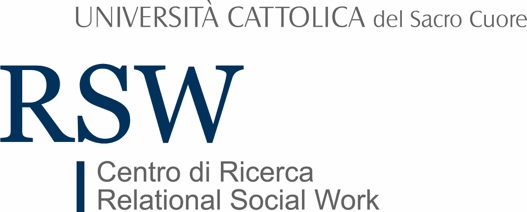 La responsabilità professionale nella Social Work Education e nella ricerca di Social Work.
Marco Grassini, Ph.D.
Centro di Ricerca Relational Social Work
Università Cattolica del Sacro Cuore 
marco.grassini@unicatt.it
L’intelligenza artificiale generativa sostituirà i docenti universitari? Uno studio sulla percezione di docenti e studenti. 

Chan, C. K. Y., & Tsi, L. H. (2024)
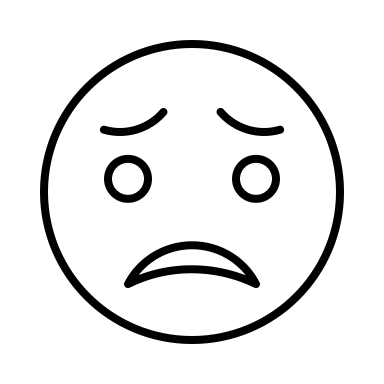 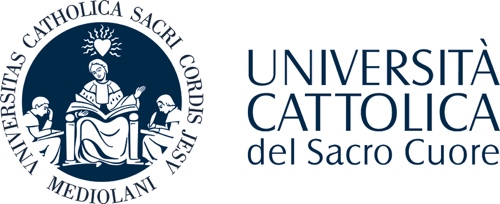 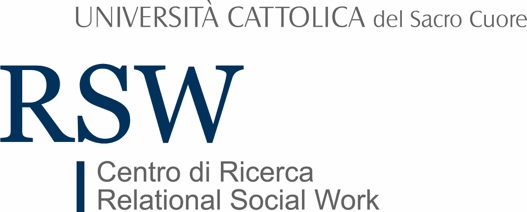 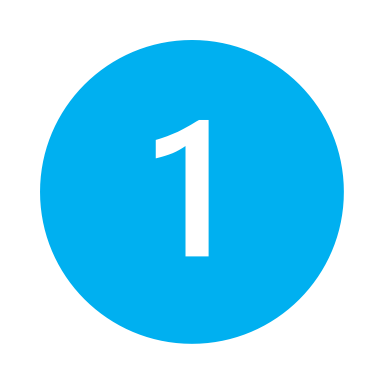 COME affrontare l’educazione all’etica e alla deontologia?
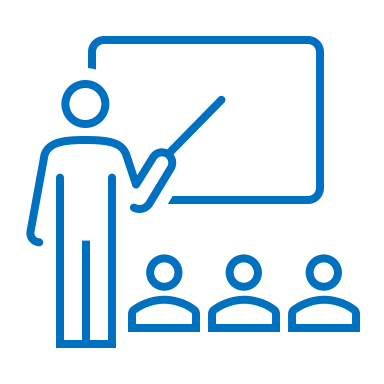 COSA trasmettere nell’insegnare l’etica e la deontologia?
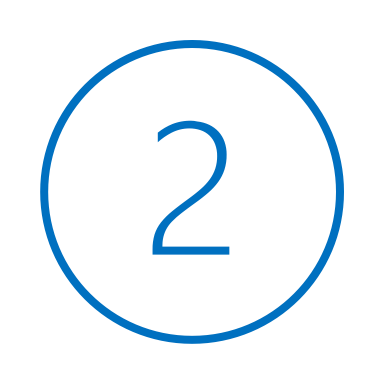 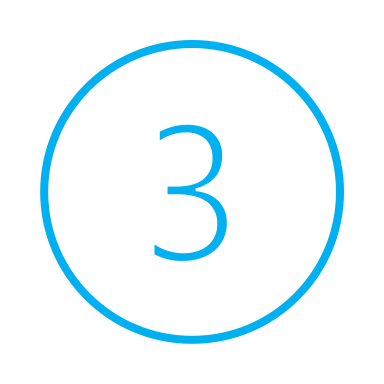 PERCHE’ insegnare l’etica e la deontologia?
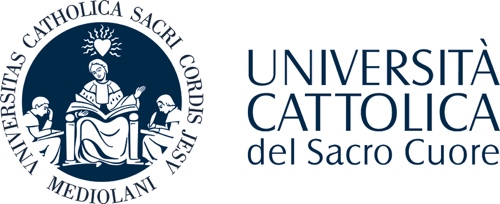 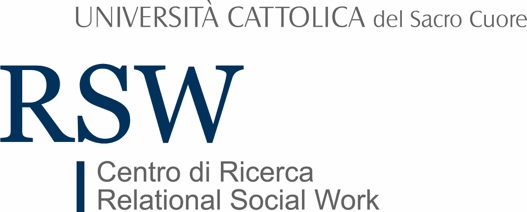 Nozioni contenutistiche e/o sperimentare la responsabilità

Singolo corso e/o approccio complessivo del percorso di formazione 

Impartire e/o sperimentare 

Acquisire e/o accompagnare nella formazione riflessiva
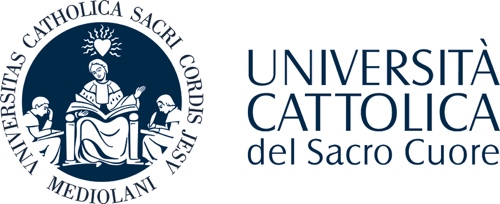 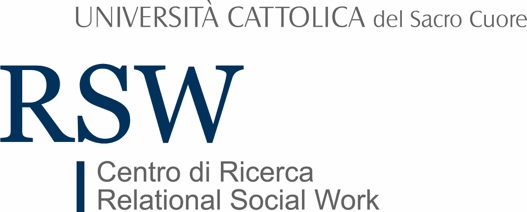 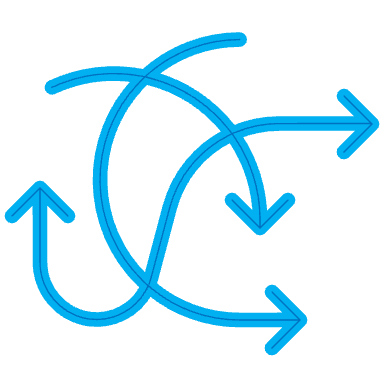 Social Work è una professione […] e una disciplina accademica che promuove il cambiamento […] e la liberazione delle persone. […] (Global Definition)   

E la ricerca di Social Work? 

Di per sé è la ricerca è responsabilità.
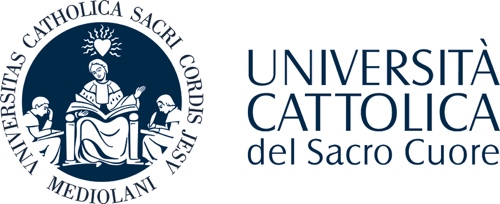 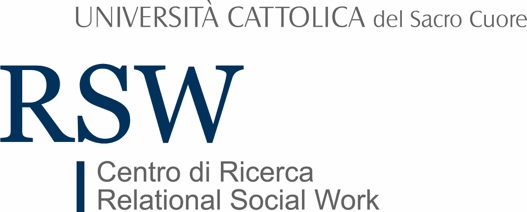 Ethics in Social Science & Humanities prodotto dalla Commissione Europea identifica dieci items per dichiarare il carattere di “rischio etico” per le ricerche che: 

che coinvolgono persone vulnerabili; 
Ricerche che si occupano di temi sensibili 
Ricerche che si occupano di temi potenzialmente sensibili 
Ricerche in cui è necessario qualcuno che faccia da tramite per avere accesso ai partecipanti 
Ricerche con piccoli gruppi (o sotto-gruppi)
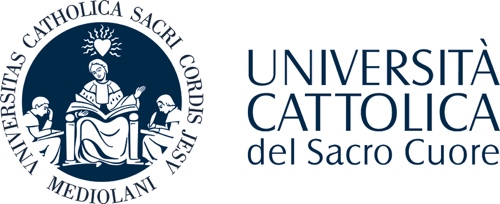 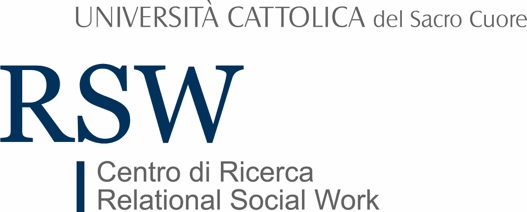 Marco Grassinimarco.grassini@unicatt.it
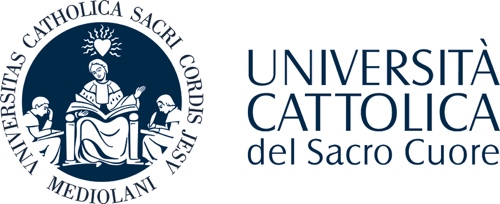 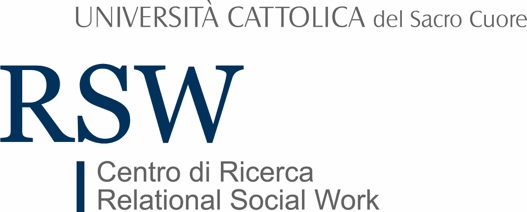